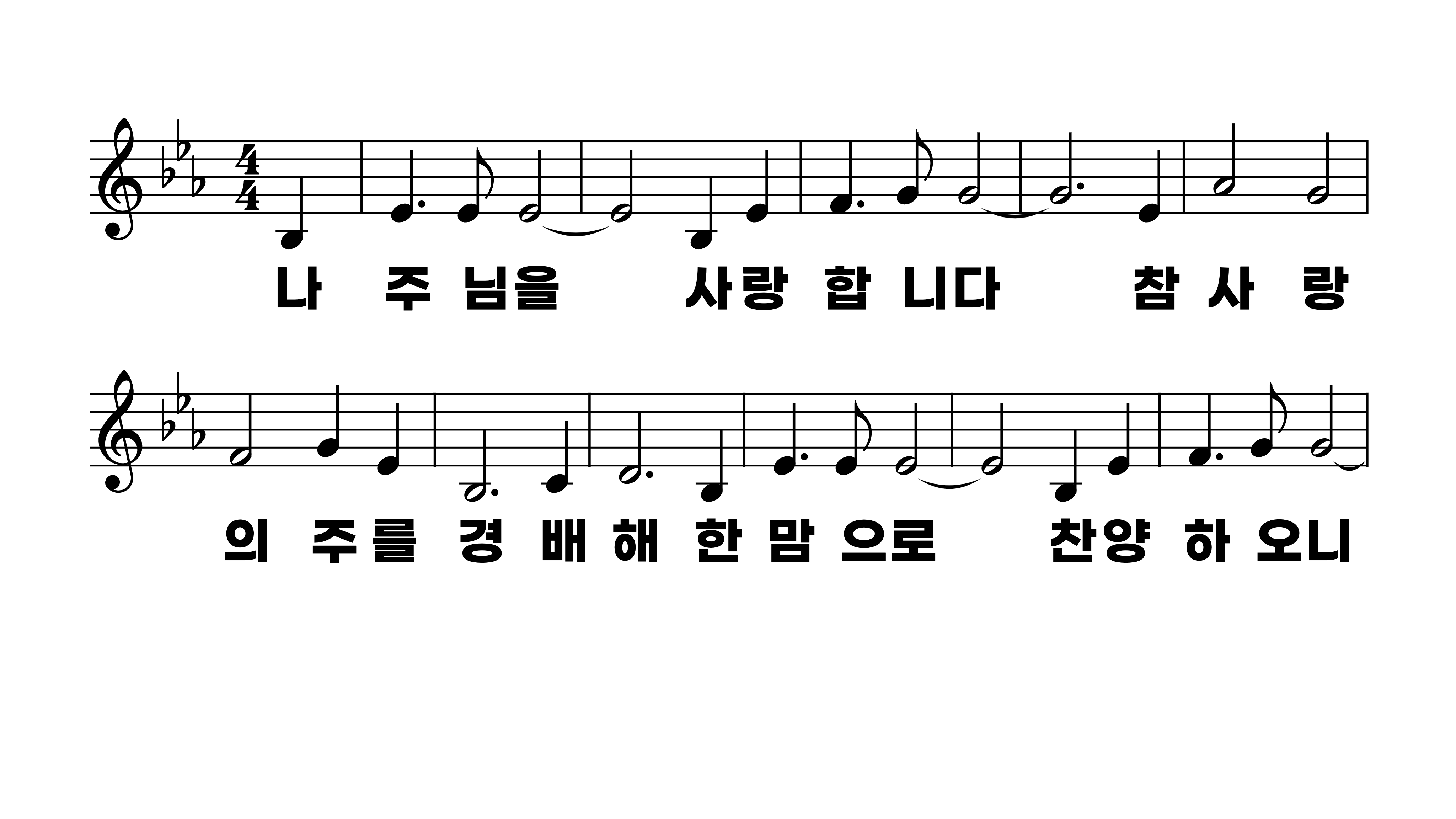 618장 나 주님을 사랑합니다
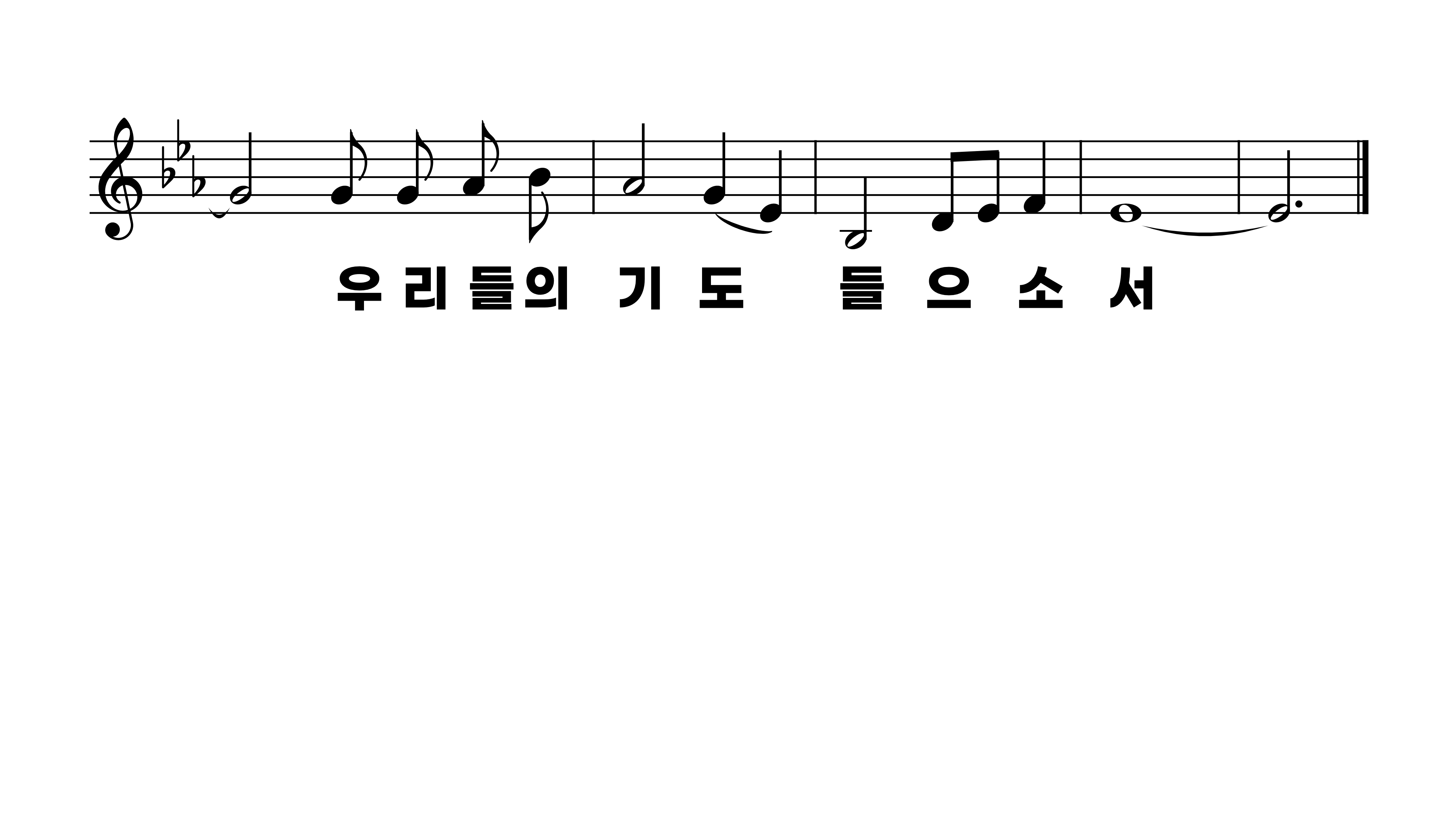 618장 나 주님을 사랑합니다